Understanding the Arts and Humanties Standards:The Key to Designing an Integrated Lesson
Dr. Catherine Richmond-Cullen
Elizabeth Parry-Faist 
PAEP May 2, 2020
What is Co-Teaching?
Classroom Teacher
Artist
Academic content
Reminds students of what they know
Adds enrichment
Assisting with behavior
Teaches arts standards
Instructs arts content
Lesson designed to connect to academics
Engages students
Part 1:  Understanding the Arts Standards
Elements and Principles
Historical and Cultural Perspectives/Content
Critique
Aesthetics
FRAMEWORK for STANDARDS
The Elements of Design
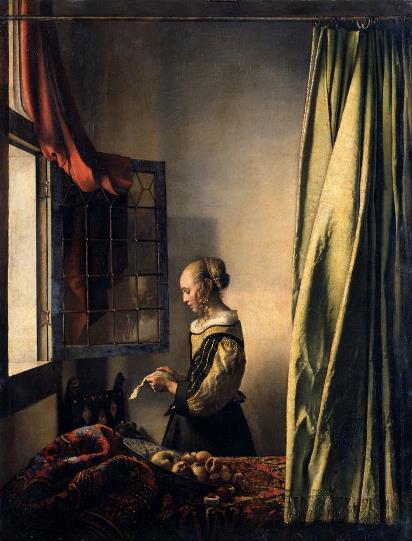 Color
Shape / Form
Line
Space
Texture
Value
[Speaker Notes: Textual evidence/ story map/  size, magniture, direction, balance]
The Principles of Design
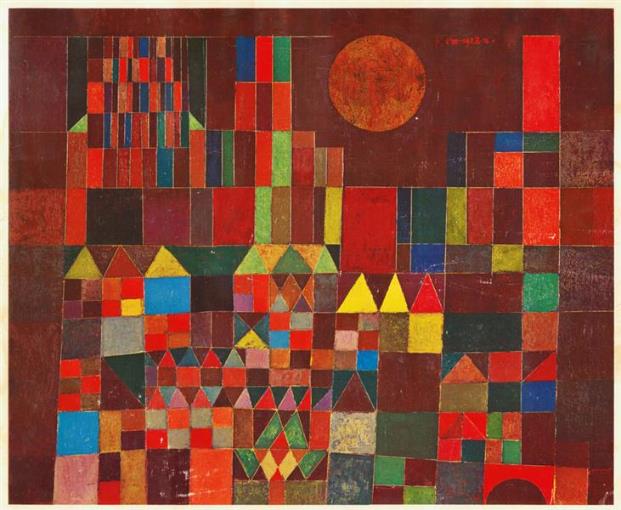 Balance
Contrast
Emphasis / Focal Point
Movement / Rhythm
Proportion / Scale
Repetition
Unity / Harmony
[Speaker Notes: Related skills….]
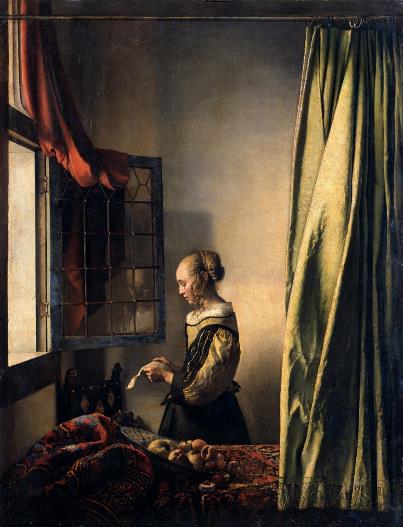 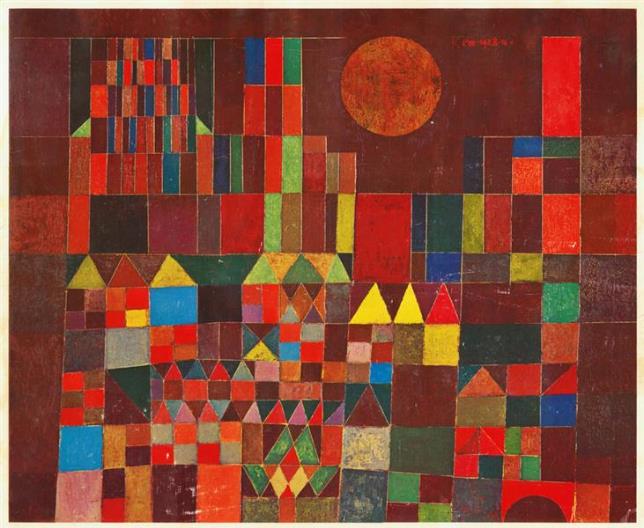 [Speaker Notes: Textual evidence/ story map/  size, magniture, direction, balance/analsyis compare contrast…..]
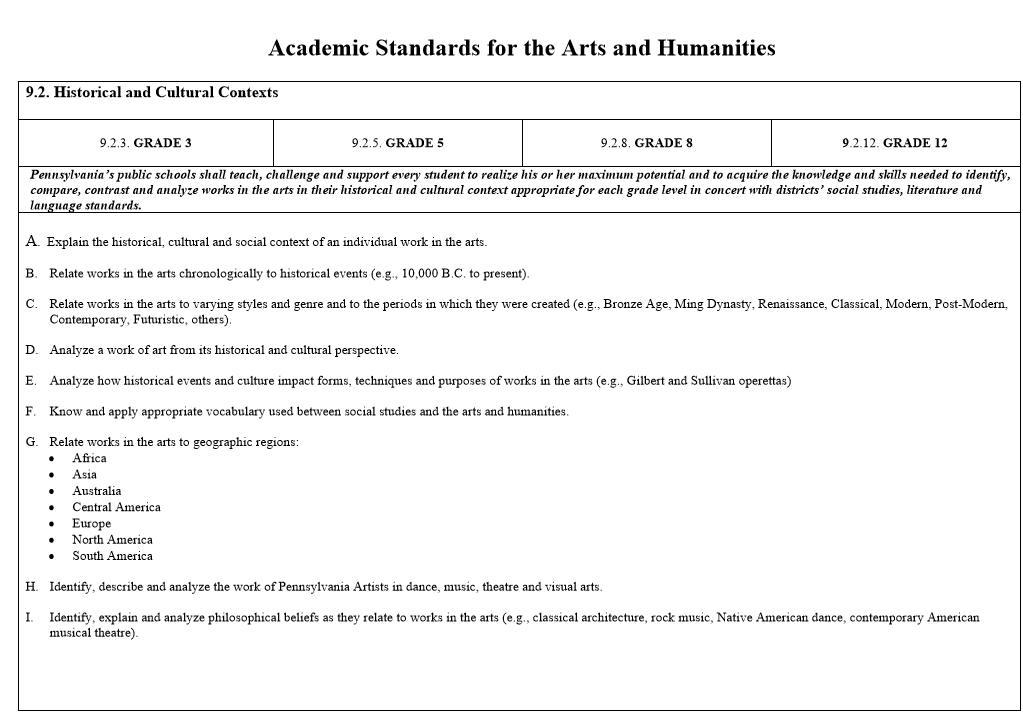 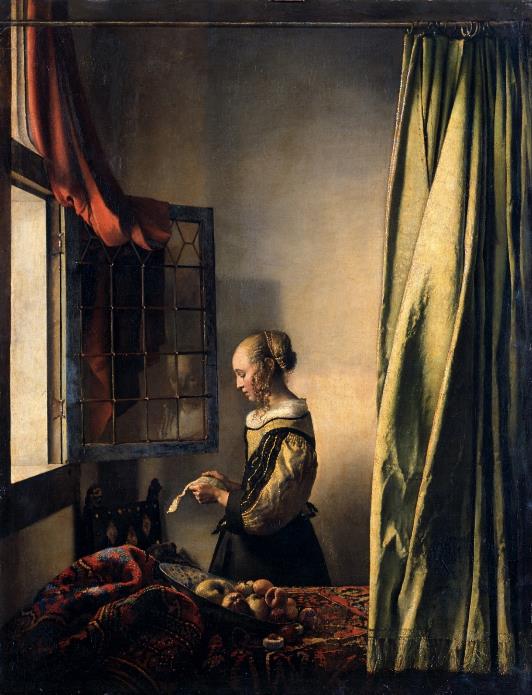 [Speaker Notes: Vermeer, add stuff abobut historical conte]
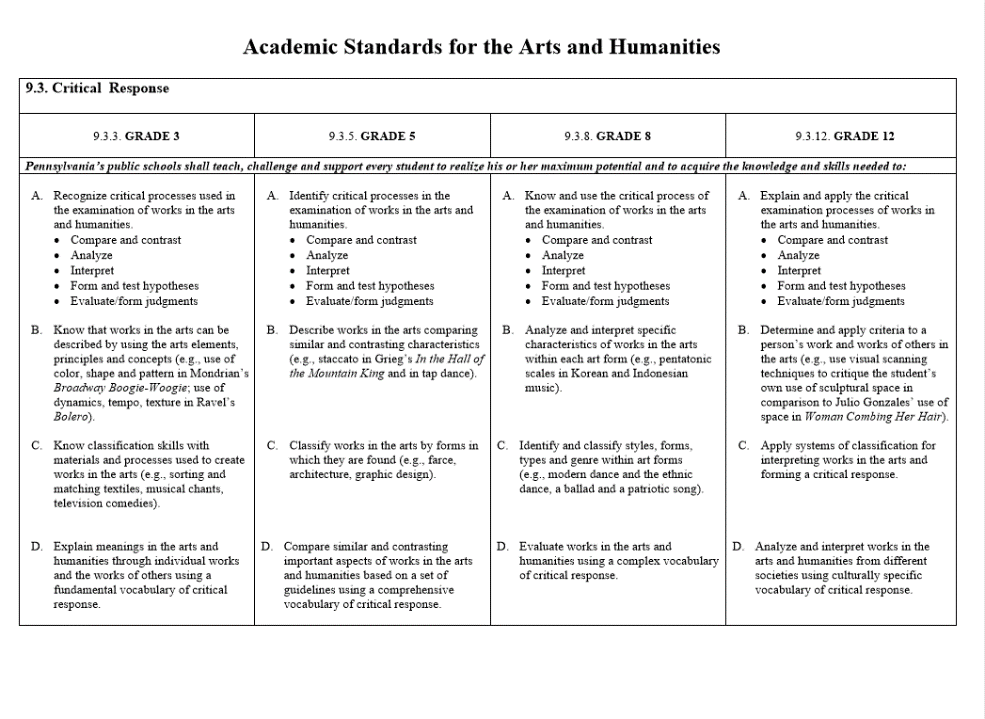 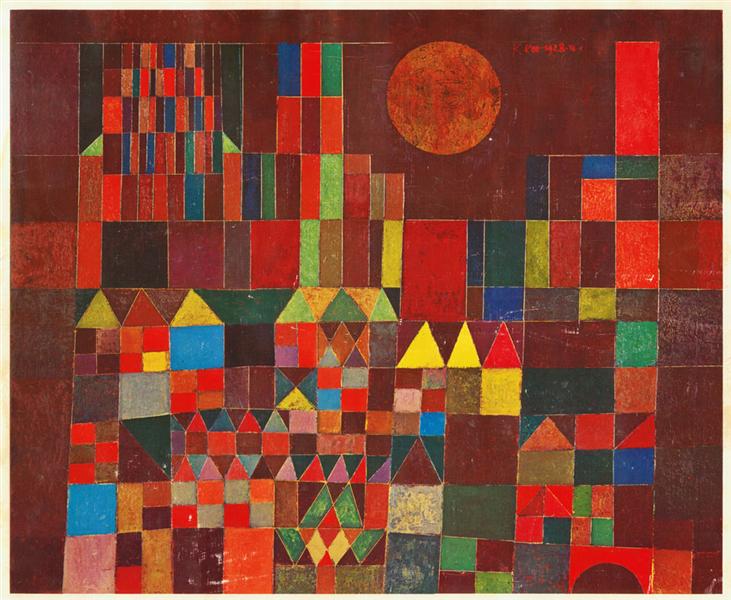 Relationship to Academic Content
Identify critical processes in the examination of works    in the arts and humanities.
 Compare and contrast
 Analyze 
  Interpret 
  Form and test hypotheses 
  Evaluate/form judgments
Part 2:  Lesson
What does this art piece represent?
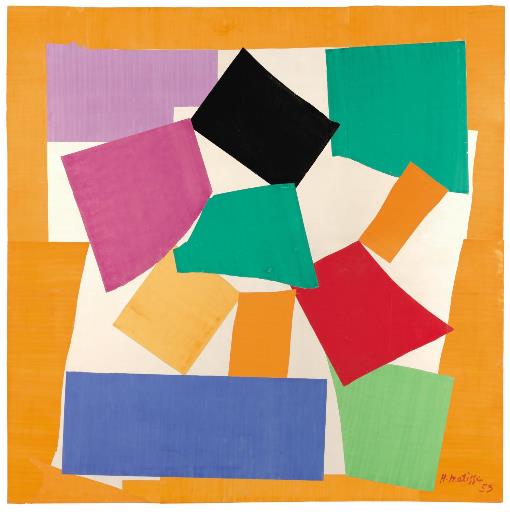 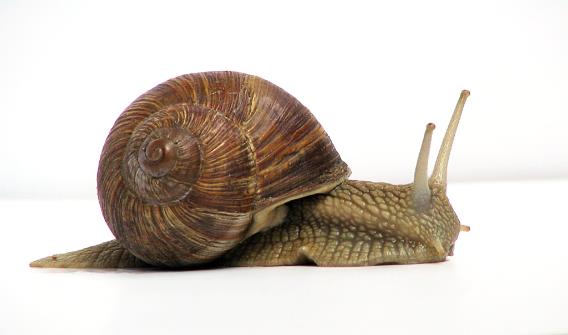 The Snail
The Snail is a collage by Henri Matisse. The work was created from summer 1952 to early 1953. It is pigmented with gouache on paper, cut and pasted onto a base layer of white paper measuring 9'4³⁄₄" × 9' 5". The piece is in the Tate Modern collection in London.
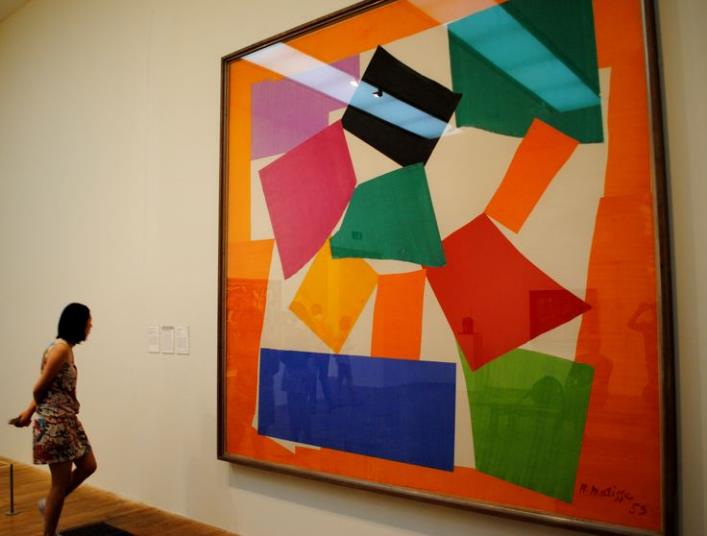 “I first of all drew the snail from nature, holding it. I became aware of an unrolling, I found an image in my mind purified of the shell, then I took the scissors".
Shape
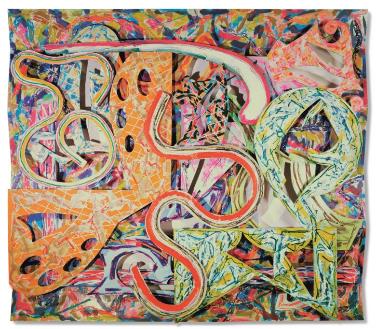 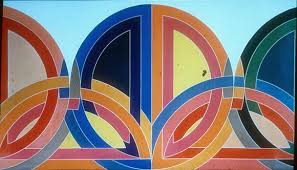 Two dimensional / geometric & organic
Color
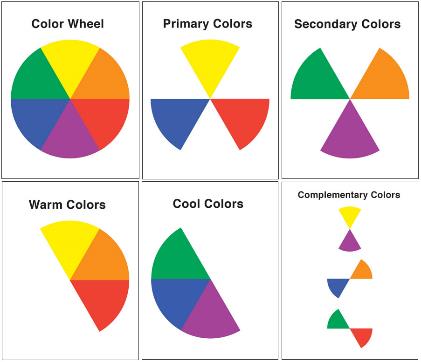 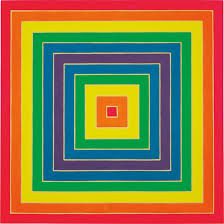 Hue, saturation, and brightness
Repetition
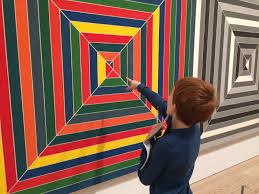 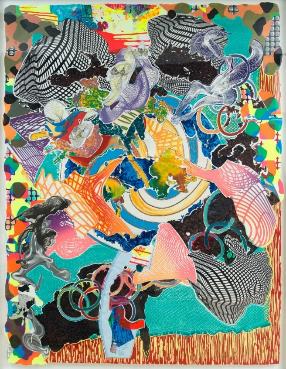 More than one design element
Lesson on Elements and Principles/Art Making
Assignment was to use the selected elements and principles of art.
Choose an everyday object as you shelter in place.
No specific materials required.
Non-representational piece.  
Demonstrative symbolism
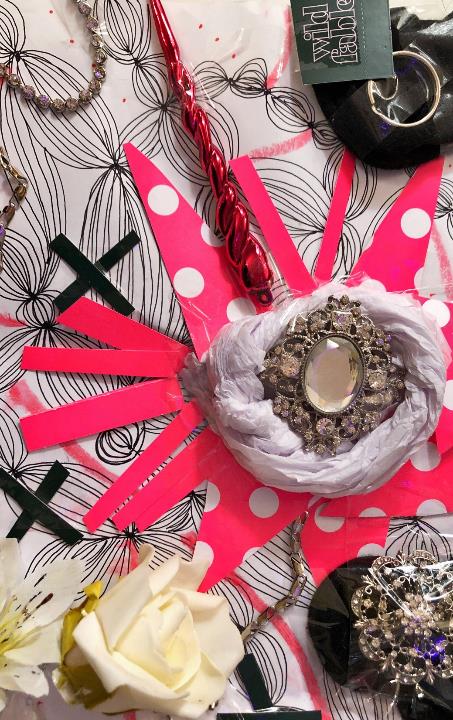 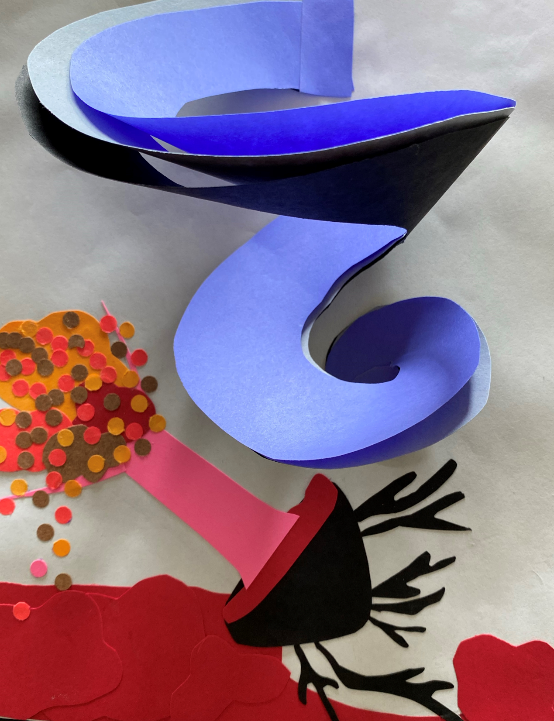 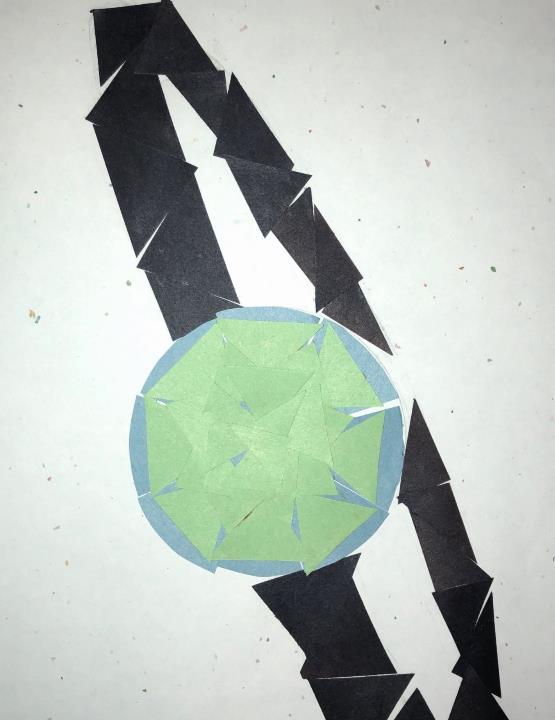 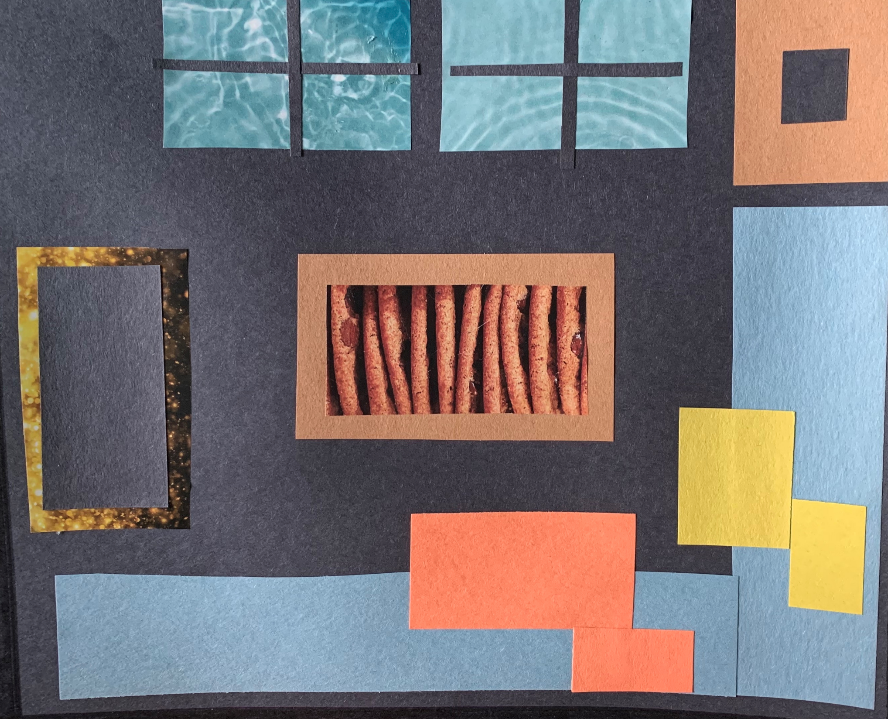 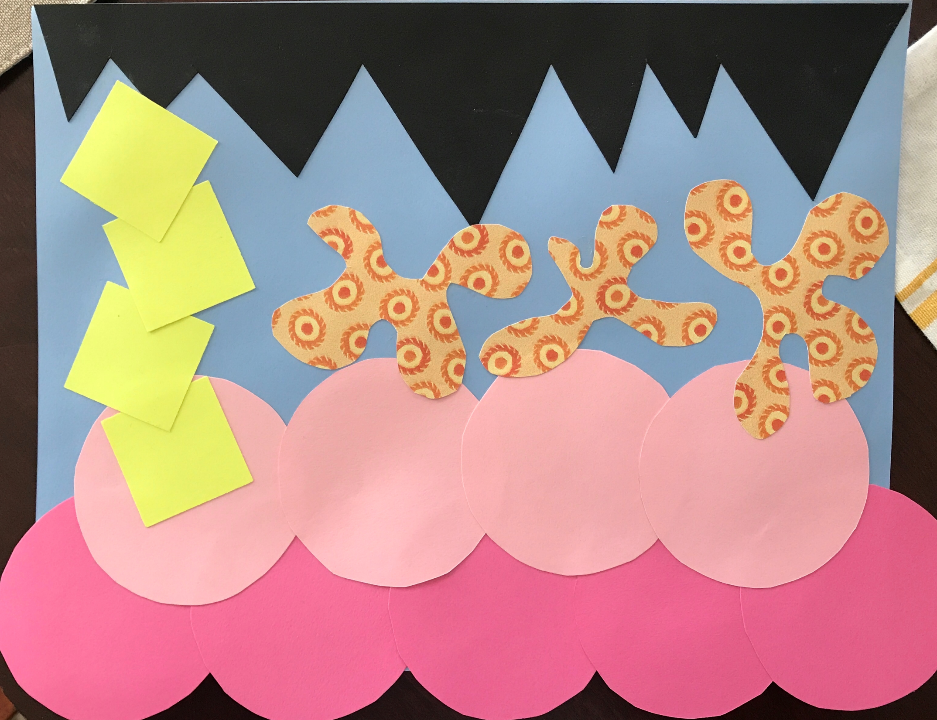